Isopycnal mixing in E3SM: Where is it likely to matter for chemical cycling?
Anand Gnanadesikan
2020 E3SM Fall Meeting
What do eddies do?
Ocean is highly stratified, weakly stirred

Mixing coefficient along density surface is 8-9 orders of magnitude larger than mixing across density surfaces. 
Parameterized by a “Redi” coefficient
Value of this coefficient varies from <400 m2/s to 2000 m2/s in CMIP5

Was set to 0 in v1 (numerical issues)
Diffusion-stirs along isopycnal surfaces.
Complication: “Thickness” diffusion
Basic idea is that eddies flatten layer interfaces.
Corresponds to an advective effect…
Or a vertical momentum transfer.
Gent and McWilliams (1990)
Are coefficients these the same?
Why so different (?)
GM parameterizes vertical momentum transport.
Velocities involved are ageostrophic. 
Should be high in regions where we have baroclinic instability.
Large in jet centers. (?)
Redi parameterizes stirring along isopycnals
Velocities involved are geostrophic. 
Can be suppressed if these velocities don’t get to act over long periods of time (eddy advection)
Smaller in jet centers (?)
Where does this make a difference?
In last year we’ve looked at the linearity of physical and biogeochemical responses to the parameterization.

Can we get fingerprint of historical changes by scaling large changes (4xCO2) to present-day radiative forcing.

Compare 2xCO2/4xCO2 across different mixing schemes
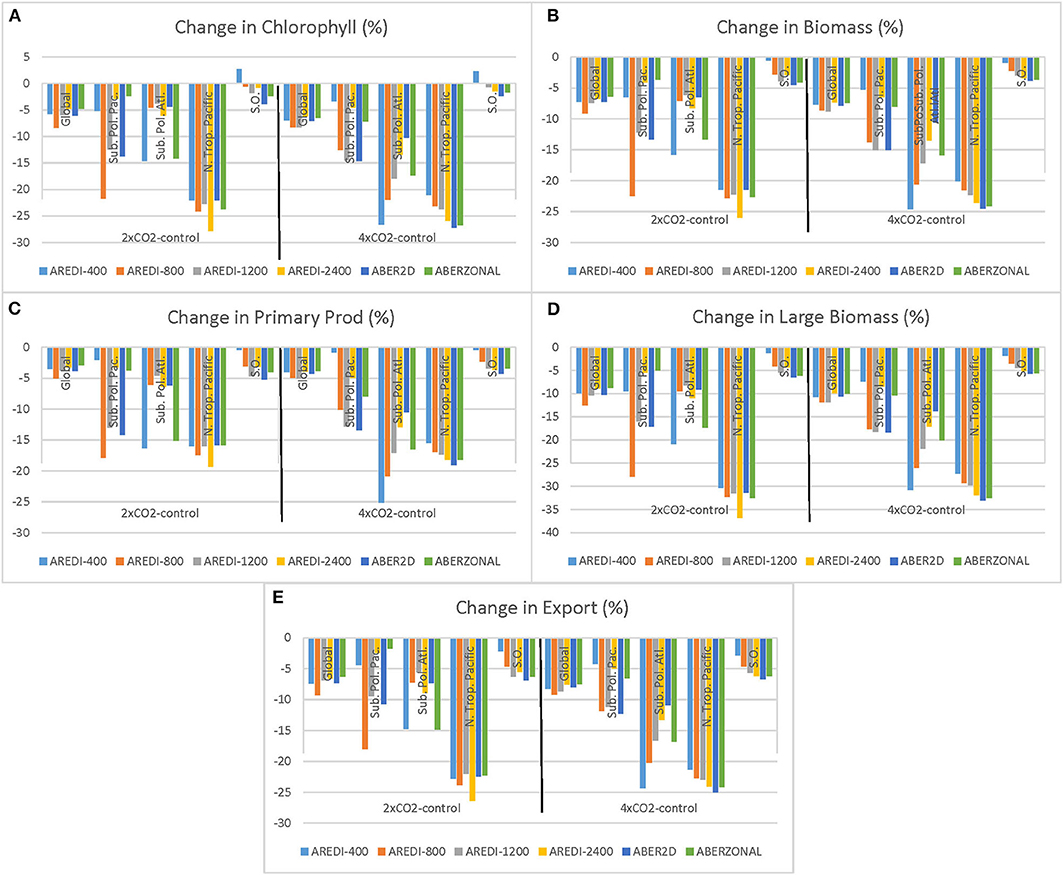 Differences within clusters of bars show sensitivity  to mixing.

Different clusters show different regions.

Differences between LHS and RHS sides of the plot show nonlinearity
Export of organic matter to deep
Global productivity is relatively insensitive to mixing, relatively linear
Regional productivity in N. Subpolar regions is to mixing, often nonlinear
Bahl et al., Front. Mar. Sci. 2020
Deep measures of ocean habitability are much more sensitive
Hypoxia can either grow or shrink depending on whether mixing is high or low. 
Change in water undersaturated in calcite is very different for different values of mixing.
4xCO2 does not predict 2xCO2!
Bahl et al., Front. Mar. Sci. 2020
Changes in subpolar gyre provide some of the explanation for this
Consumption of oxygen, carbonate isn’t all that different on a global scale.
But convection in subpolar gyre regions is very sensitive to representation of mixing.
More “realistic” mixing doesn’t necessarily give more realistic convection.
Bahl et al., Front. Mar. Sci. 2020
Implications for E3SM effort
Don’t just assume Redi and GM are going to be the same. 
Differences matter in convective regions- focus attention there.
Expect nonlinear biological responses in highly convective regions. 
Global diagnostics are insufficient for getting interior habilitability. 
Age tracers are going to be important to incorporate early.